Добро пожаловать!
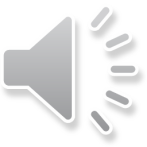 Дружба!
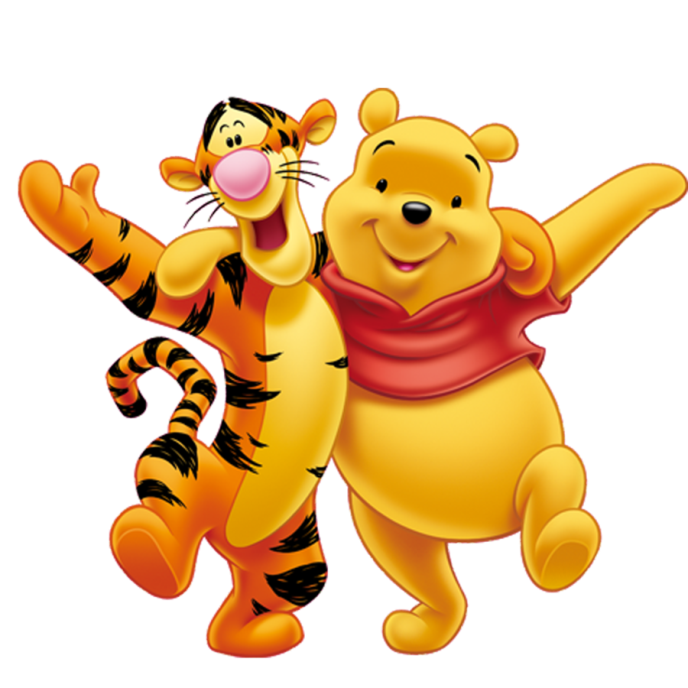 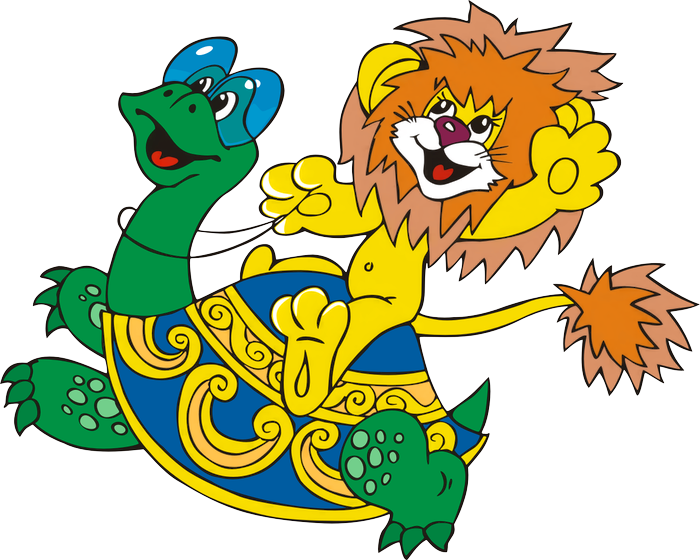 Игра 
«Это я, это я, это все мои друзья!
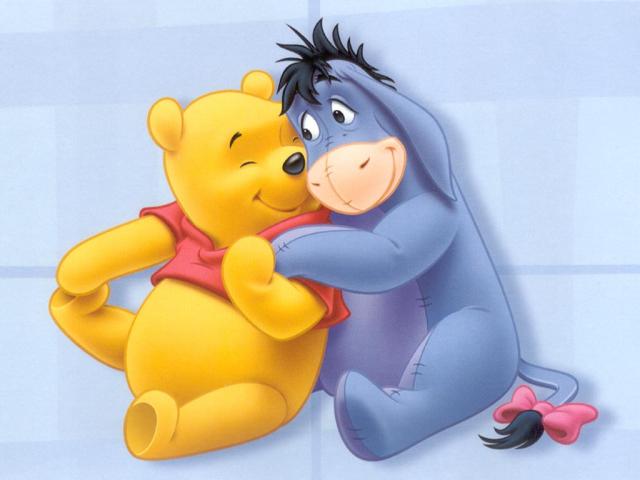 Дружба - это близкие отношения, основанные на взаимном доверии, привязанности, общих интересов.
(из словаря С.И.Ожегова)
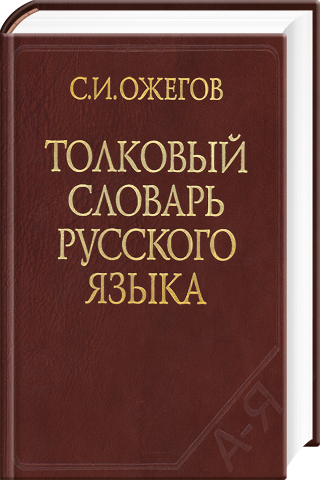 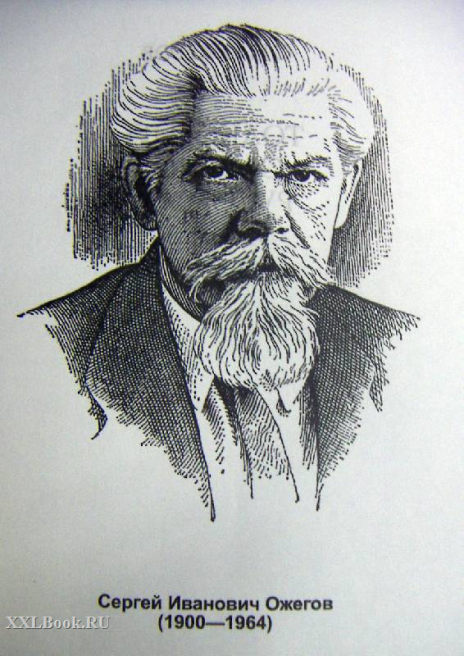 Друг – это человек, который связан с кем-нибудь дружбой.
(из словаря С.И.Ожегова)
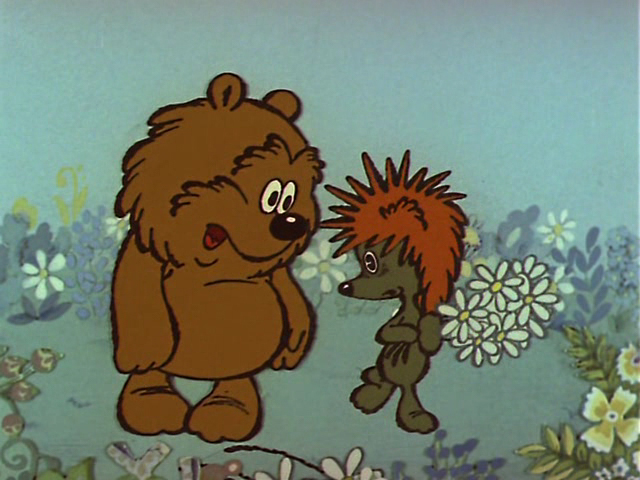 Друг - это
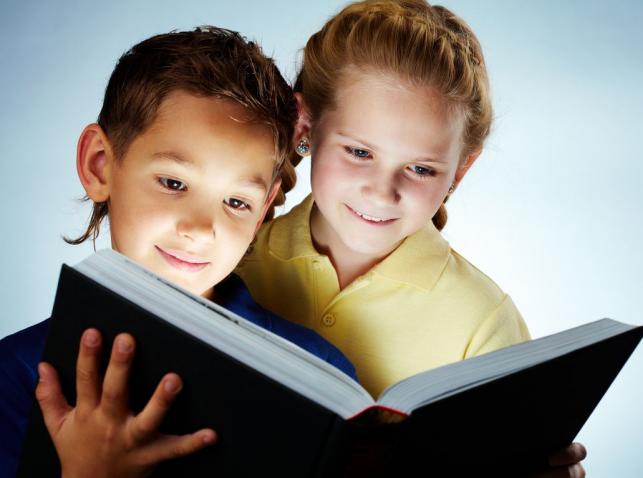 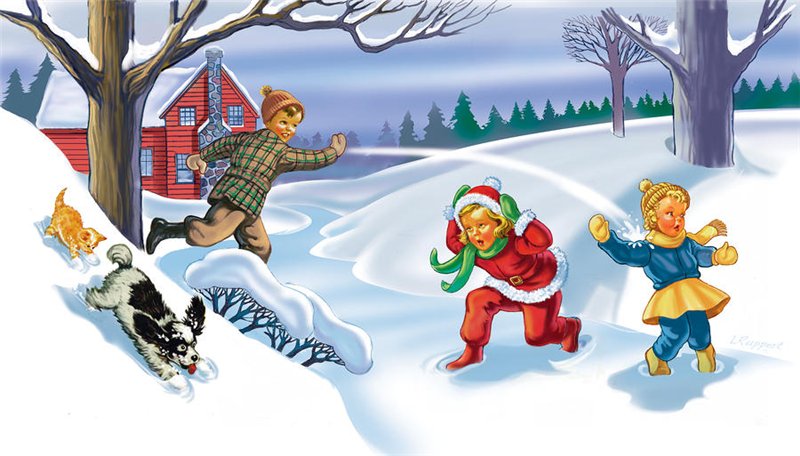 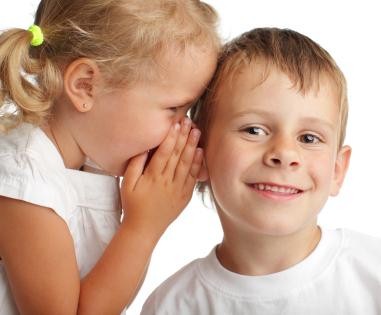 человек с которым тебе интересно играть в снежки, читать новую книгу или посекретничать.
Друг - это
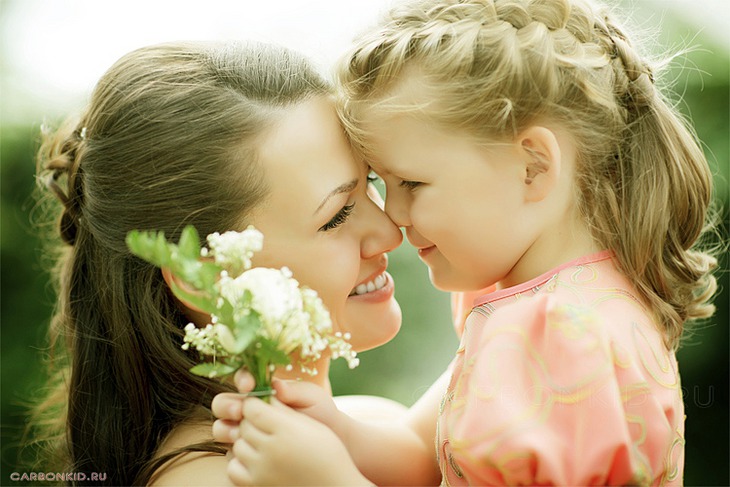 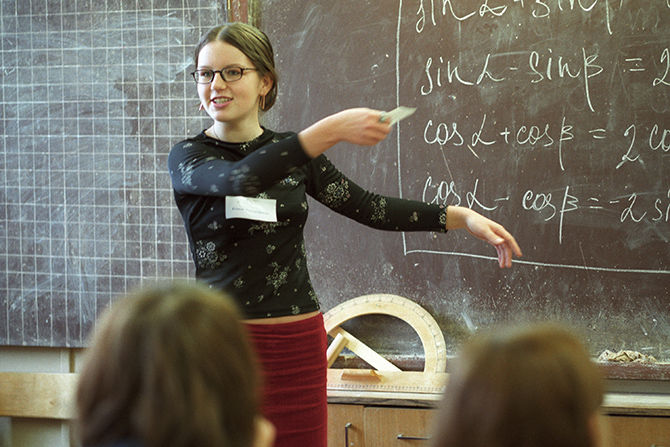 мама
школьный учитель
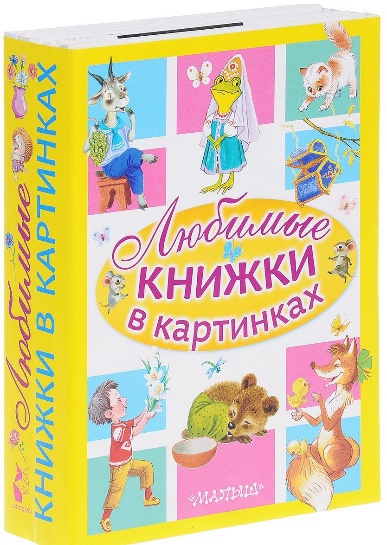 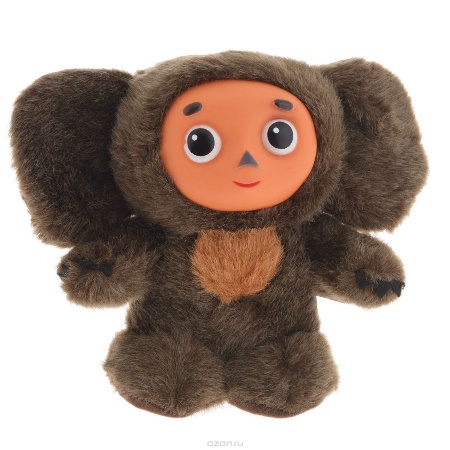 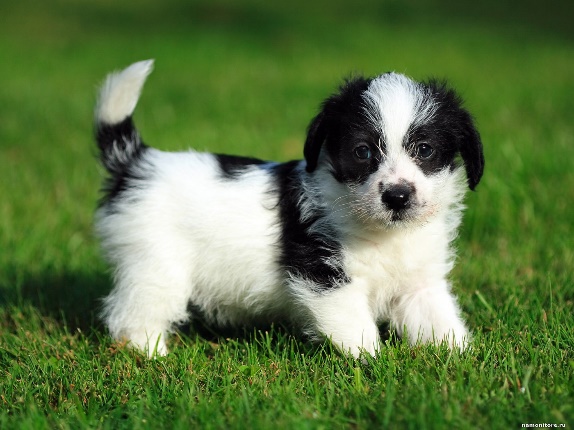 игрушка                книга                    щенок
Дружба ?
Д-ДОБРО
Р-РАДОСТЬ
У-УВАЖЕНИЕ
Ж-ЖИЗНЬ
Б-БОГАТСТВО
А-АКТИВНОСТЬ
Собери пословицу
1.Нет друга- ищи,
новых двух.
2. Не имей 100 рублей,
а имей 100 друзей.
3. Один за всех и
в беде.
4. Старый друг лучше
все за одного.
5. Друг познается
разобьешь – не сложишь.
6. Дружба – как стекло
а нашёл – береги.
ПОДУМАЙ ?
Дружба – как стекло: расколешь- не соберёшь.

Трусливый друг опаснее врага.
Стихи о  Дружбе
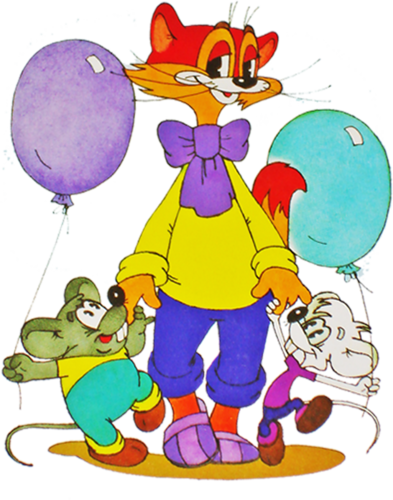 Произносишь слово «дружба» и вспоминаешь весёлых героев мультфильмов:
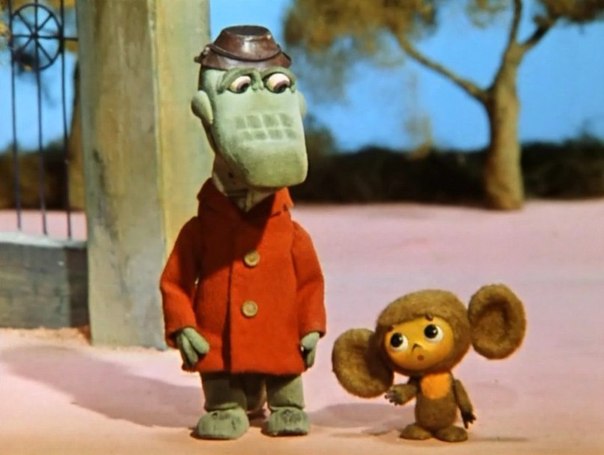 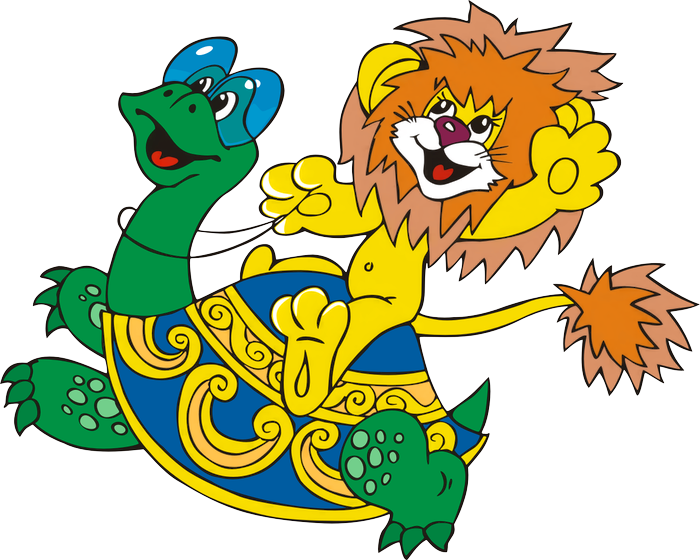 Игра «Кто с кем дружит?»
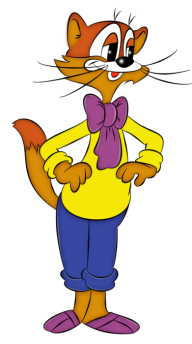 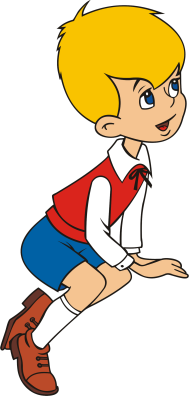 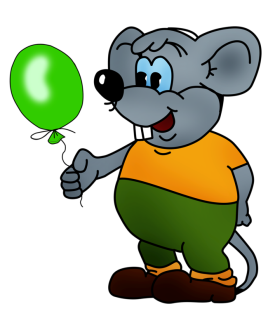 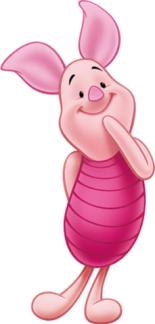 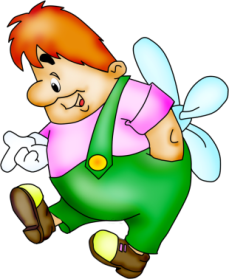 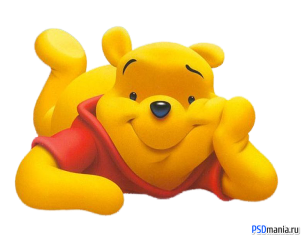 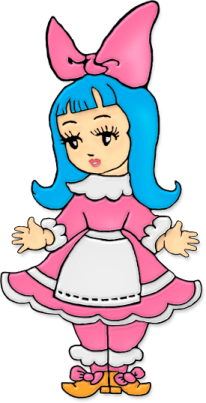 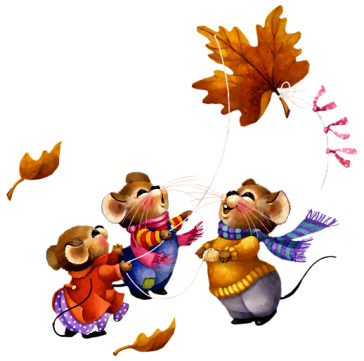 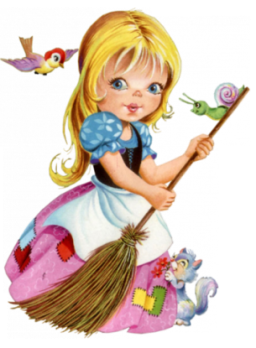 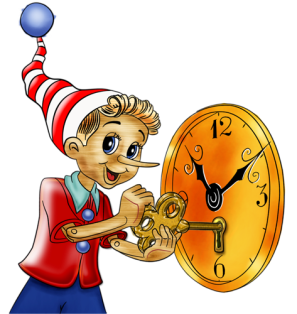 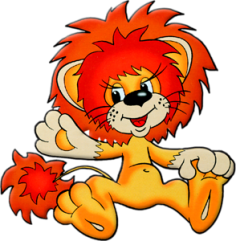 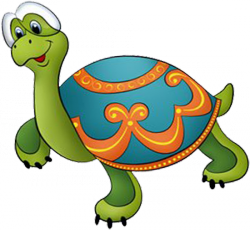 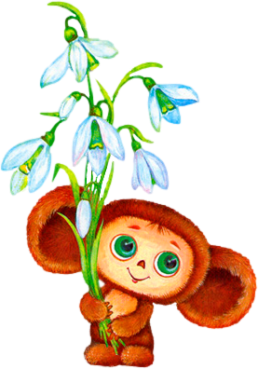 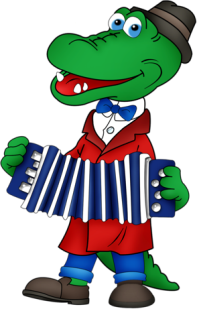 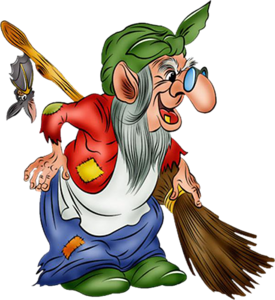 Игра «Собери цветок Законы Дружбы»
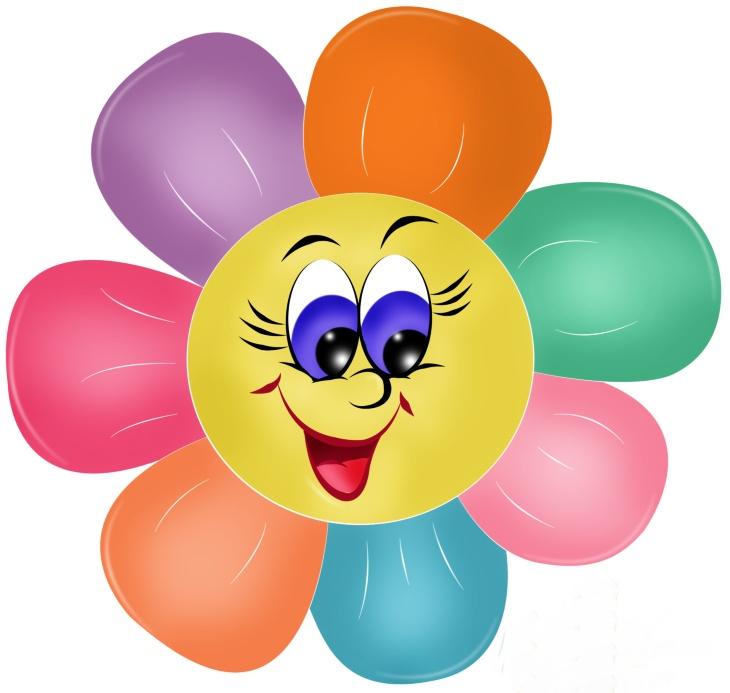 Законы дружбы
Помогай другу в беде.
Умей с другом разделить радость.
Не смейся над недостатками друга.
Останови друга, если он делает что-то плохое.
Умей принять помощь, совет, не обижайся на критику.
Не обманывай друга.
Умей признать свои ошибки, помириться с другом.
Не предавай своего друга.
Относись к своему другу так, как тебе хотелось бы, чтобы относились к тебе.
Ребята,
давайте жить
дружно!
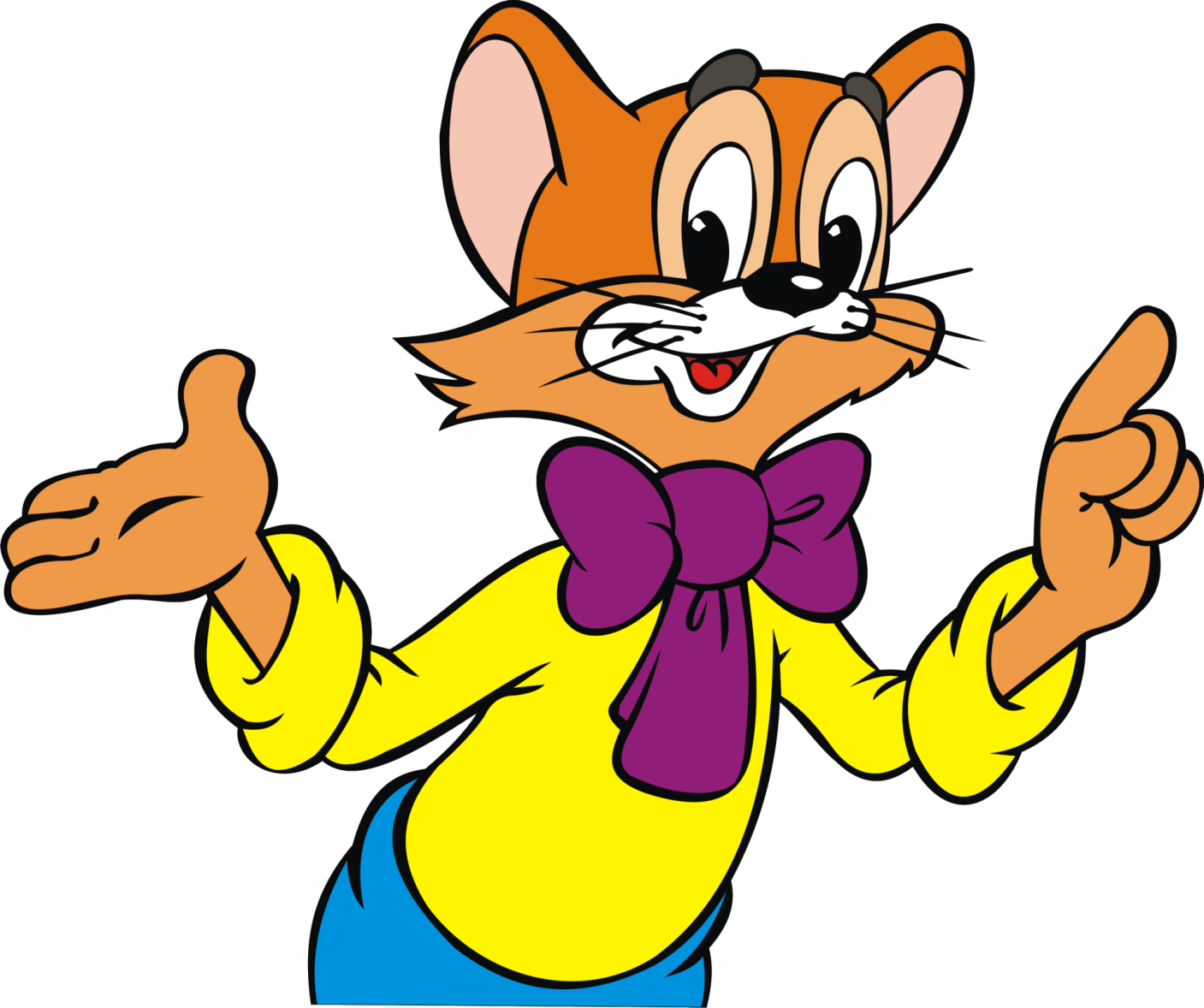